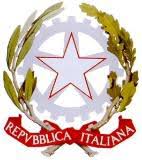 Ministero dell’Istruzione Università e RicercaISTITUTO COMPRENSIVO “E.Borrello-F.Fiorentino”Via Matarazzo - 88048 LAMEZIA TERME (CZ)
Per la rassegna il Maggio dei libri 2020, dal titolo «Eventi sul tempo…»

La Dott.ssa Elena Laino presenta:

Reti della memoria
Storia, cultura, tradizioni di una città marinara

Prof.ssa Angela De Carlo
(Dirigente Scolastica)
Reti della memoria
Storia, cultura, tradizioni di una città marinara
Il ruolo della memoria è fondamentale nella conservazione delle tradizioni
Memoria dal latino memor, calco del greco μνήμη, col significato di “tenere in mente”, “citare”, “rammentare”.
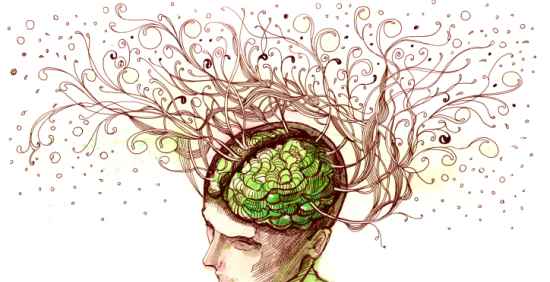 La mia indagine ripercorrendo la storia di Cetraro cerca di ricostruire l’identità marinara
Il mare essendo un tratto paesaggistico e naturalistico caratterizzante il territorio costiero calabrese ha nei secoli determinato l’evoluzione culturale delle comunità locali.
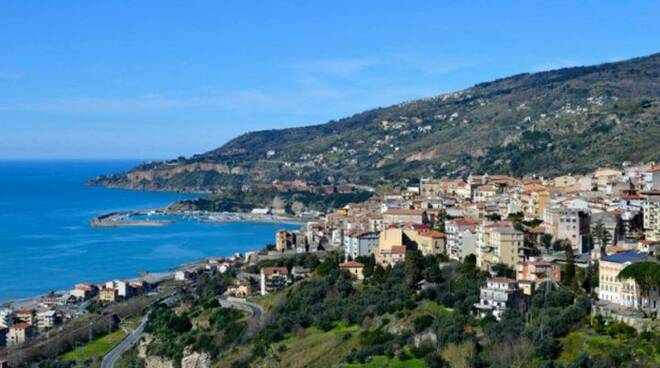 La memoria è l’humus del legame tra la coscienza e il passato
E’ il tratto distintivo di ogni essere umano, in quanto è il ricordo del passato che ci permette di conoscere ciò che siamo stati e che ci rende quello che siamo oggi.
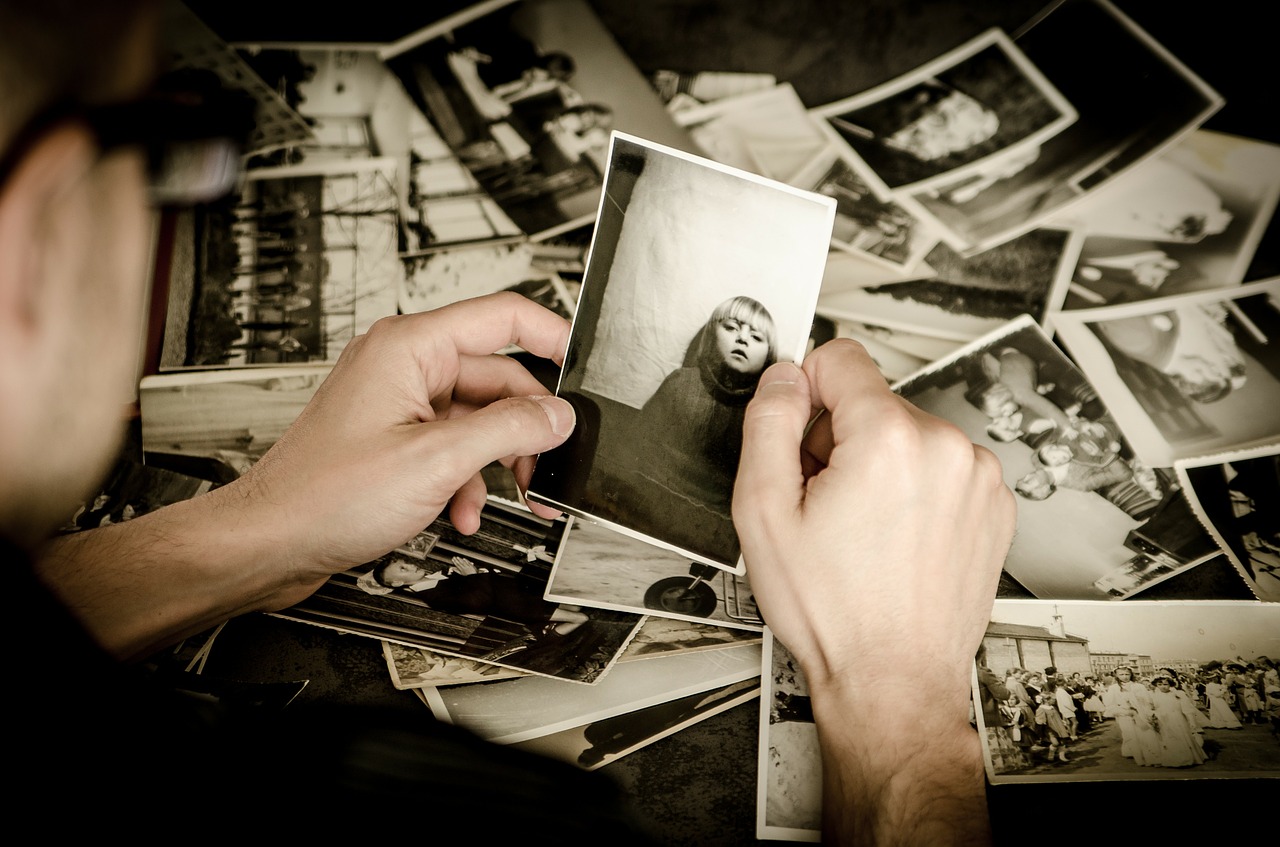 La memoria autobiografica ci dà la possibilità di recuperare non solo  eventi legati strettamente e intimamente all’individuo, ma anche dei vissuti quotidiani, eventi pubblici e fatti.
L’importanza della cultura del mare può essere considerata un portale d’accesso allo scrigno di saperi, saggezza ed esperienza della nostra cultura.
Navigazione secondo Victor Hugo vuol dire educazione e il mare è una grande scuola.
Ogni cultura è un sistema di valori non solo espliciti e chiari a tutti, ma anche impliciti frutto di significati socialmente costruiti…
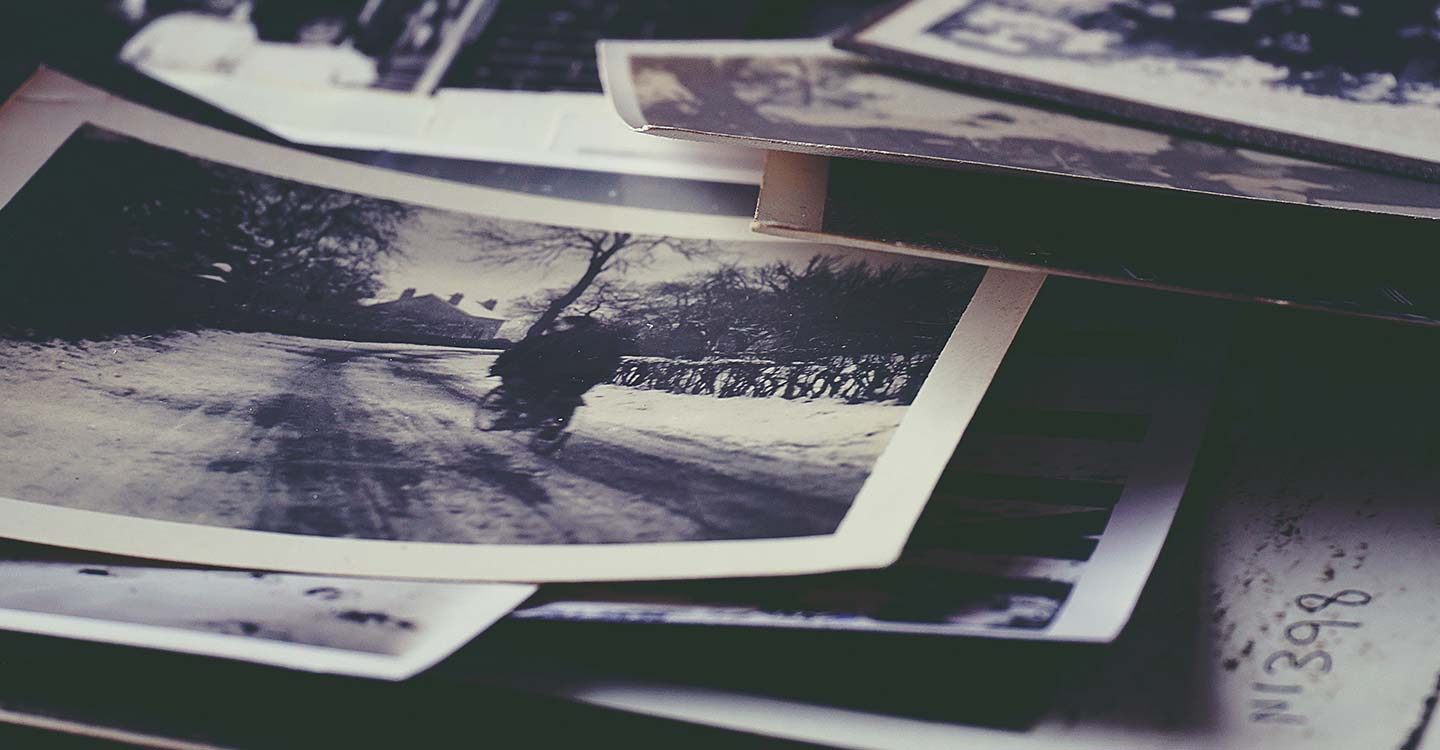 …attraverso consuetudini di comportamento, leggende che vengono tramandate e insegnamenti acquisiti passivamente da coloro che provengono da una medesima cultura.
Nella città, il cittadino per sentirsi a pieno parte integrande della comunità in cui vive
“Deve esercitare la propria percezione, deve educarsi a guardare per scoprire, deve apprendere le regole di letteratura e scrittura del testo urbano”.
Le idee, i valori e gli atti, perfino le “emozioni, sono prodotti culturali; l’uomo appare talmente “intrecciato” col luogo in cui si trova, con la sua identità locale, con le sue credenze da diventarne inseparabile.









Gli spazi urbani custodi di un patrimonio materiale e simbolico possono essere considerati e adottati come spazi educativi perché ricchi di potenzialità culturali e occasioni di crescita e formazione.
 La possibilità di fruire del patrimonio ambientale e culturale della città costituisce un’opportunità preziosa all’interno di una società sempre più frammentata.
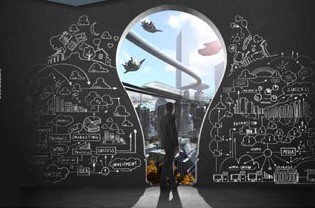 La città diventa un luogo di identità condivisa nel quale ognuno può identificarsi, riconoscere sé stesso e gli altri, la propria storia e la propria cultura.
Partire dalla storia del proprio territorio per imparare ad orientarsi nel labirinto della storia nazionale e mondiale.
La storia di Cetraro è una storia di pescatori
Per i pescatori la scuola del mare va oltre la durezza del lavoro, include il pericolo e il rischio della vita;

«Chi va per mare impara a pregare», recita un proverbio diffuso nelle società marinare del Mediterraneo, ad evocare la necessità di affidarsi alle forze soprannaturali per affrontare i pericoli e le incertezze quotidiane.
Tutto ruotava e ruota attorno al mare a Cetraro ed è per il legame vitale che li univa che il «marinaro» nutriva sentimenti di amore, rispetto e timore verso questo elemento naturale.
I ricordi oggi vengono custoditi dai loro figli e dai loro nipoti che ne mantengono vivi i tratti e li ripercorrono, portandoli con sé in ogni situazione come esempi da seguire.
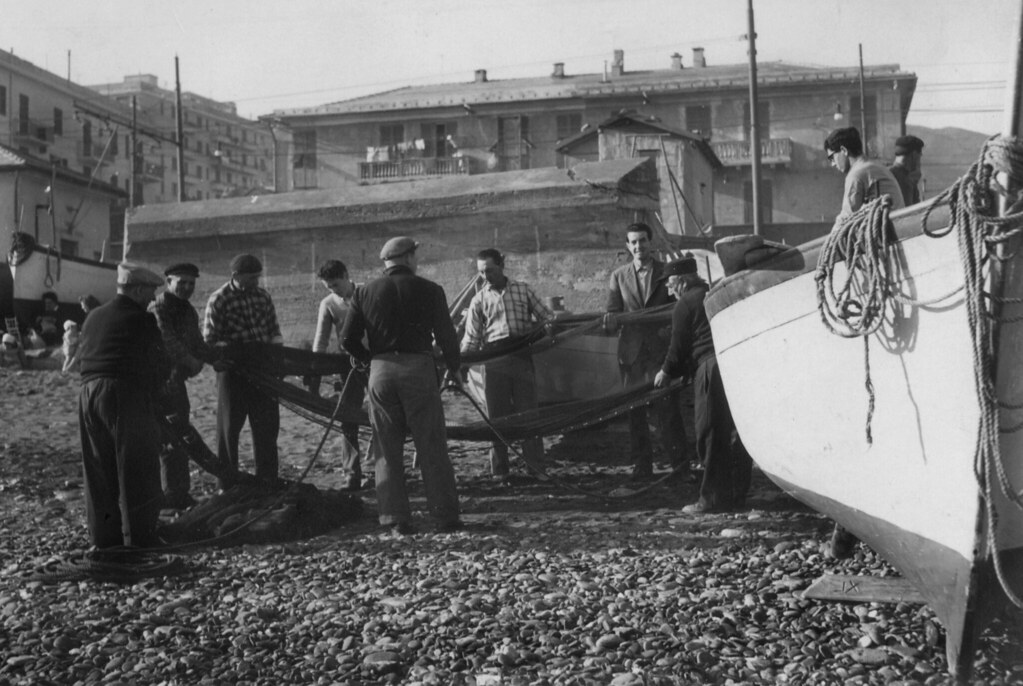 La famiglia «marinara» racchiude la tradizione
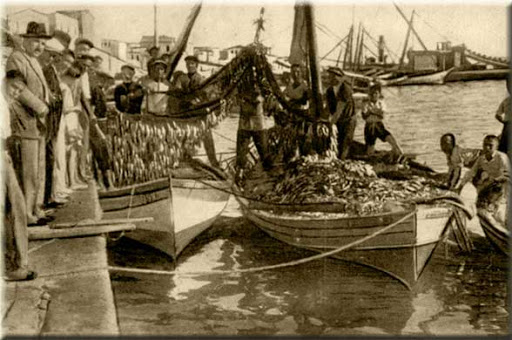 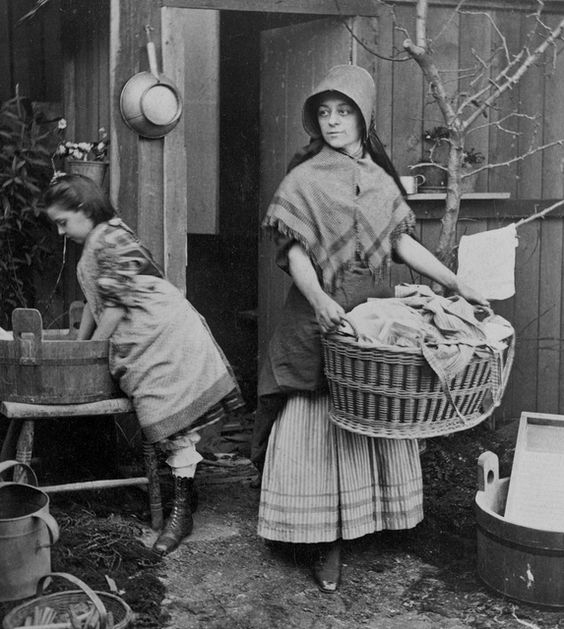 I ruoli tra donna e uomo era separati ma entrambi importanti, la donna curava la casa, i figli e gestiva i beni familiari; la vita dell’uomo ruotava tutta intorno alla pesca, dalle uscite in mare alla riparazione di reti e barche.
Il rispetto dei pescatori verso la natura era totale, ne comprendevano l’importanza e si sentivano parte integrante di essa..
Veneravano in un certo senso il mare poichè si sentivano connessi con l’ambiente naturale fino a coglierne tutti i minimi cambiamenti.

Sapevano leggere le correnti, le nuvole, il comportamento dei pesci e i venti e quasi sempre riuscivano a gestire le situazioni impreviste che si presentavano.
Invocavano spesso Santa Barbara con questa preghiera:

“Truni e lampi, facitivi ‘a rassu                                                                Chissa è la casa i Sandu Jassu                                                                    Sandu Jiassu e Sandu Simuni                                                                      Chissa è la casa i nosrtru Signuri                                                                                 Nosrtru Signuri jì Gisucristu                                                                   Chissa è la casa i SamBranciscu                                                                                        Sambranciscu e l’Addulurata                                                                                      La Madonna di la pietati.                                                                                       Truni e lampi stativi ‘a rassu                                                                                                Jati a casa ‘ndrà chillu valluni                                                                                           Duvi ongi piglie né suli né luna                                                                                    Jettativi ‘ndrà na banna scura                                                                                         Dduvi ‘ong’ji nulla criatura».
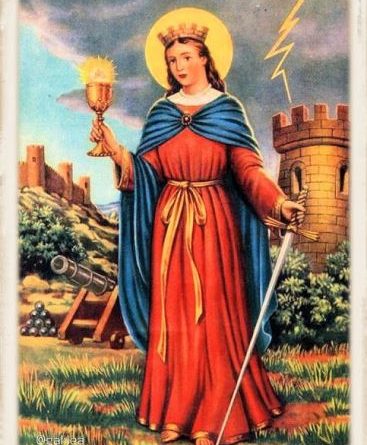 Quando la tempesta li prendeva alla sprovvista c’era chi bestemmiava e chi si affidava ai Santi.
Grande devozione era rivolta a San Benedetto, protettore di Cetraro.
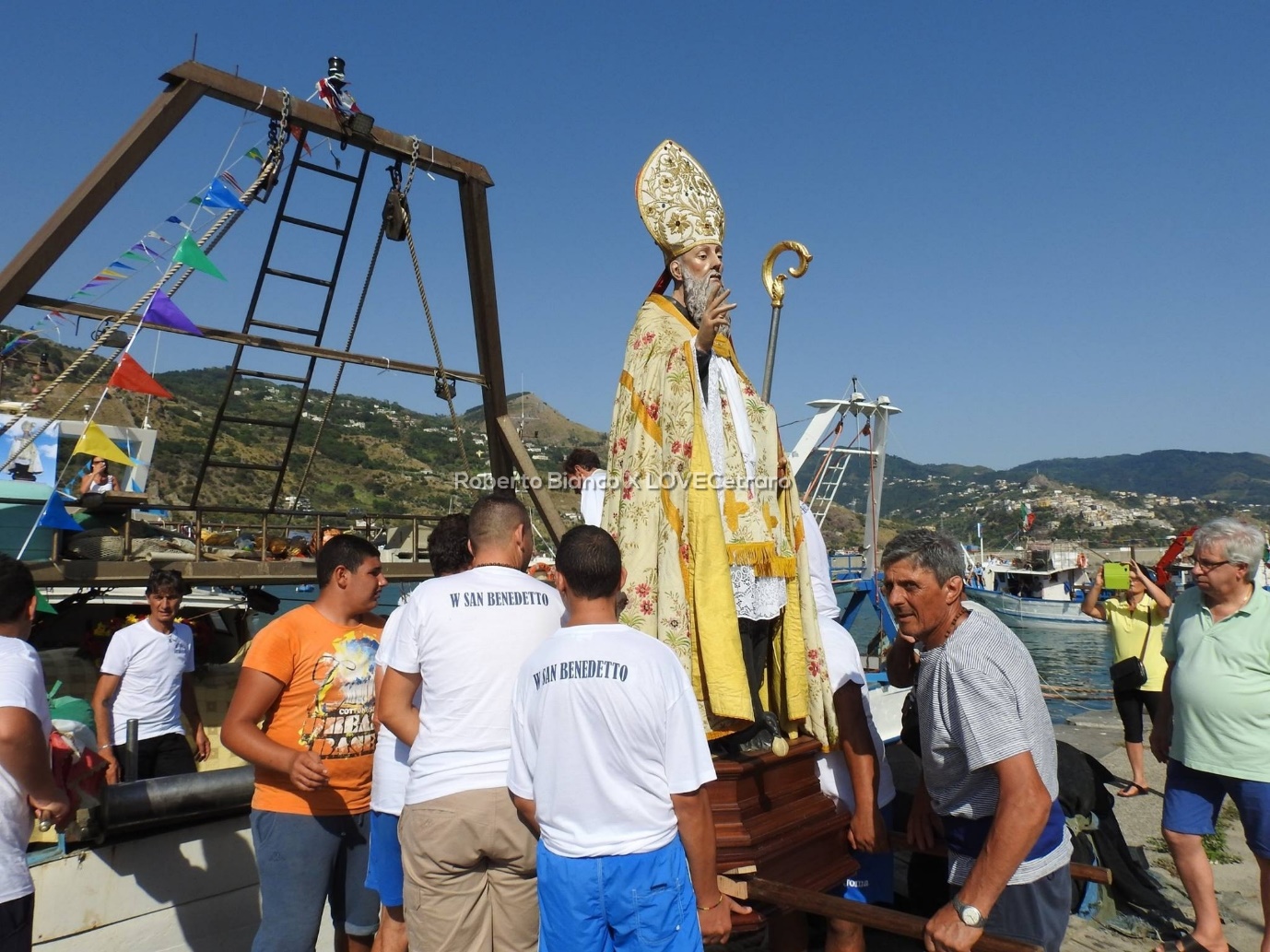 «Sandu Benadittu miu benignu                                                                              Di pregari jì nò ssù ddignu                                                                             Pregannelu l’eternu Patri                                                                                              ca ni li perdune li nosrtri peccati.                                                                    Populu miu fa penitenza                                                                                 Populu miu nò peccà ‘cchiù                                                                                     ‘ngjì Sandu Benadittu ca ‘ngi penze                                                                                    Di pregadi lu nosrtru Gesù.                                                                                            ‘Ngi vulé na trumma d’oru                                                                            Ppè nu filici cori                                                                                               Lavudamu chissu Sandu                                                                                   Sandu Benadittu si merite tandu.»
Anche i bambini a partire dall’ età di sei anni prendevano parte all’attività di pesca e quando la forza maschile scarseggiava venivano coinvolte anche le ragazze.
I piccoli pescatori imparavano presto le regole del mare, vi erano codici di  comportamento  tra le ciurme, soprattutto per quanto riguardava le precedenze; 
 
Riconoscere le reti e saperle utilizzarle in base al pesce da pescare era un’abilità fondamentale per i futuri «marinari».
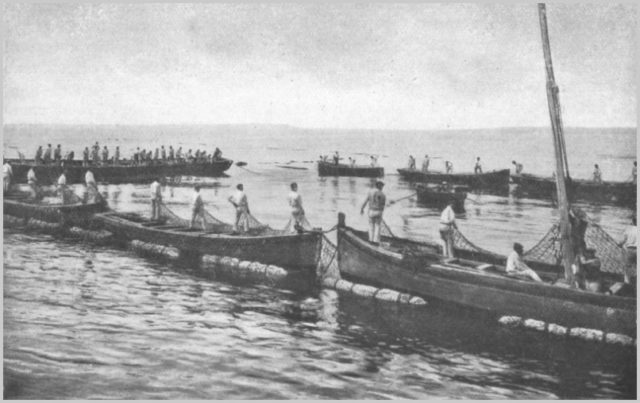 I nonni portavano spesso i nipoti sulle barche e per intrattenerli cantavano alcune canzoni:
“Voca, voca e sijia,                                                                                                         jamungi alla Mantia.                                                                                                                                                      Chi ‘ngi jiamu a fà?                                                                                                                       ‘Ngi su li donni belli                                                                                                         ca jocanu all’anella,                                                                                                        l’anella e la vemmacia,                                                                                                      quali fimmina ti piace?                                                                                                                                     Mi piace la cchiù bella                                                                                                        ccù llu tuppu e la zagarella.                                                                                                     Voca, voca marinaru.                                                                                                         Chi n’è chistu ca voche?                                                                                                     E’ nu figliu di marinaru.                                                                                                                                                     Jettalu a mari, jettalu a mari”
Nel tempo libero invece i bambini giravano liberamente in vicoli, orti, campi e giardini e inventavano giochi di ogni tipo.
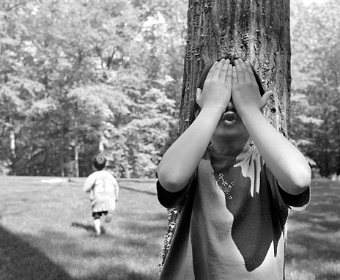 “E ‘n’inchinu e ‘n’incona,                                                                                                   e si bella e sì bona,                                                                                                        e sì bona ppè marità,                                                                                                        quanti corna tè la crapa?                                                                                                                                                           Pizzi pizzi tangulu,                                                                                                         jì lu juornu di San Paolu,                                                                                                      San Paulu e Catarina,                                                                                                                        ‘na gallina zoppa quandi pedi porte?                                                                                                                                                 Ni porte trentaduji, zoppichijia cchiù ‘ccà puji.” 

Questa era una conta utilizzata per stabilire i turni di gioco.
Giochi frequenti erano: «bumma botta», « ‘a cavallu a luongu» e « ‘a scatina».
A casa invece erano le donne che intrattenevano i bambini col loro repertorio di filastrocche.
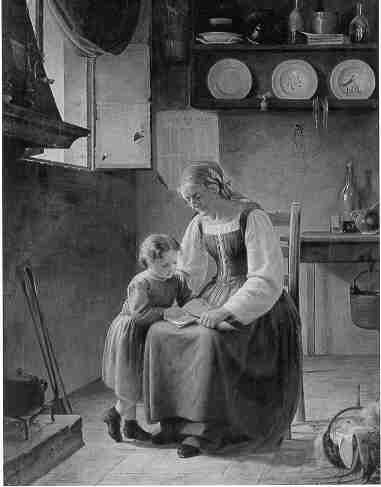 Ai bambini più piccoli spesso si cantava:

“Chissu dice: vuugliu pani                                                                                                  Chissu dice no ‘gni nà                                                                                                       Chissu dice jiamu all’arrubbà                                                                                                       Chissu dice no ssarrobbe                                                                                                                                                               Chillu dice Pirillu, Pirillu pantanu                                                                                   dammi la chiavi ca ti dugnu pani”. 

Erano filastrocche che utilizzavano anche come insegnamenti, volevano far capire loro l’importanza dell’attesa, della calma.
La sera invece o le mamme o le nonne, prendendo tra le braccia i propri bambini, cantavano alcune ninne nanne:
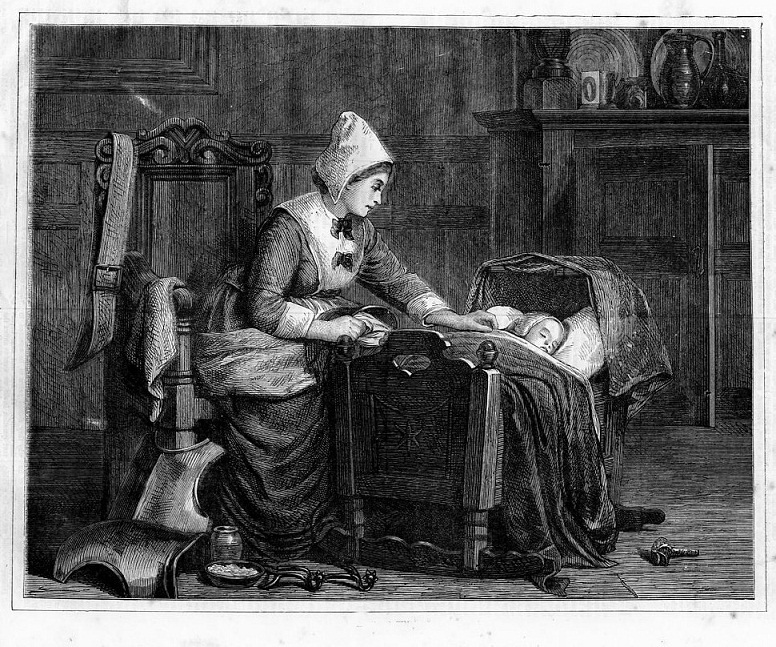 “Venenci suunnu sa venidi vijini,                                                                                                                             Vijni ‘ppe mari vijni sa venidi,                                                                                                        E si nò saji a vija fatt’à ‘mparadi                                                                                                                                              Ca ji piccirillu e ‘a mamma t’è chi fadi                                                                                      Vijini a cavallu, ‘i ‘nu cavallu jancu                                                                                             ‘Ccù ‘a vriglia d’oru e ‘a sella di brillandi                                                                                                                                Vijni suunnu vijini chianu chianu                                                                                          ‘ccù la landerna e lu bastuni ‘mmanu                                                                                                       E vijni suwunnu vijini ‘ka t‘aspijittu                                                                                                                                    Cumi Maria aspette a San Giuseppi”.
L’indagine antropologica condotta mi ha dato  la possibilità di leggere con altri occhi la storia e le tradizioni del mio paese.
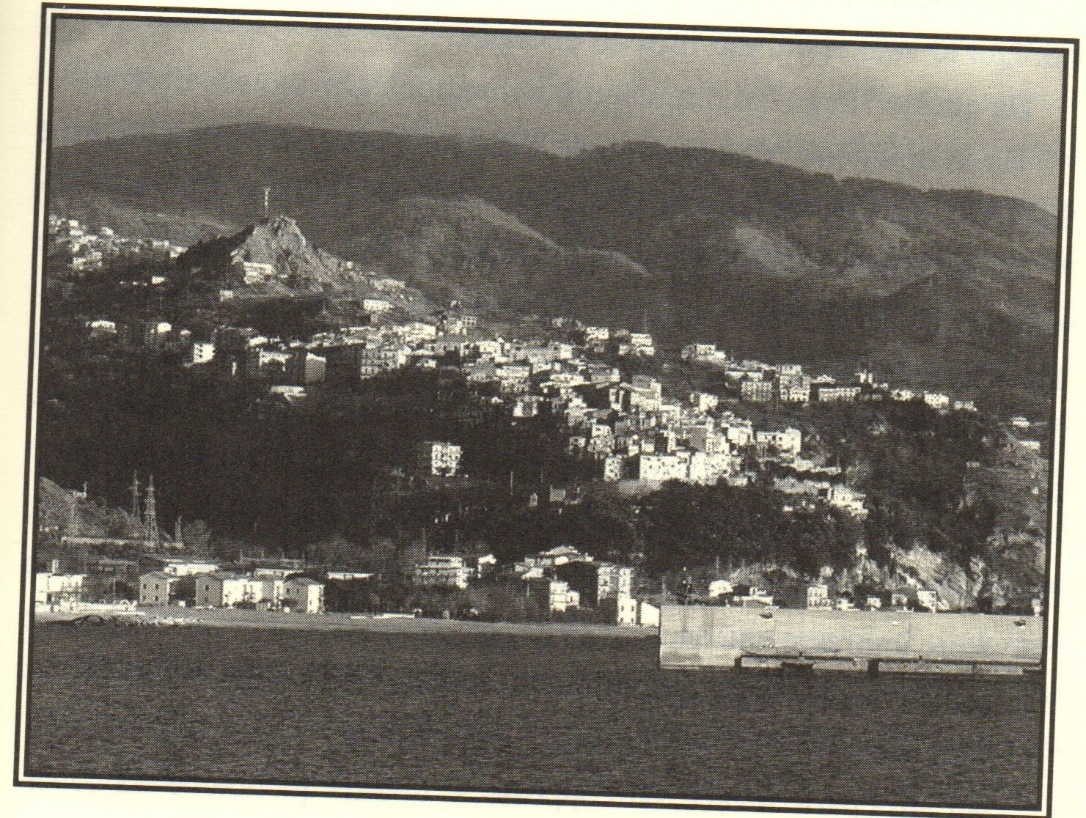 Il lavoro non è stato certamente semplice poiché l’ampia attività di ricerca è stata frutto di interviste su vari aspetti della vita marinara. 

Le informazioni raccolte mi hanno permesso di delineare la vita dei pescatori, gli attrezzi utilizzati, le barche, ma anche le mogli, le filastrocche, i bambini ed i loro giochi.
L’intento alla base della ricerca è stato quello di mostrare come…
…riscoprire le proprie tradizioni e la propria storia aiuta sin da piccoli a comprendere che conoscere il territorio significa imparare a rispettare e il patrimonio storico-paesaggistico, così da proteggerne l’integrità e salvarlo dall’oblio.

La consapevolezza delle proprie radici culturali consente di apprezzare il valore sia delle proprie tradizioni che di quelle altrui.
Considerare il territorio come pedagogia potrebbe diventare quindi…
…un modo equilibrato di aprirsi e rapportarsi con la globalità del sapere, attraverso la conoscenza delle strutture sociali della propria comunità e delle origini storiche della propria comunità .


Una didattica della cultura locale quindi non come fine dell’educazione-istruzione dell’individuo ma come mezzo e luogo tramite i quali l’individuo possa costruire la propria identità.
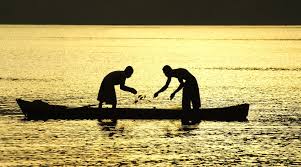